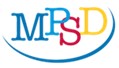 Strategic Plan Update
Draft pillars & Next Steps
October 13, 2022
Pillar 1: Student success
Reach, challenge and prepare every student for success, through academic capacity and self-awareness, for success in school and life.
State report card performance & proficiency in core subjects
Real world learning linking knowledge and practice to the student’s future (further academic or trade education or enter work force)
Partnerships, Youth Apprentice Program, College Credit Programs, etc.
Social, Emotional and Physical & Mental Wellness
Continuous Improvement and Growth for Each Student
Independence, critical thinking & problem solving
Programs to support successful learning for students at all levels
Curriculum
Grading Scales
Pillar 2: student culture
Foster a responsible, caring and inclusive culture that prepares students for a positive and productive life through development of interpersonal skills and a commitment to the community.
Culture of Success
Discipline, Code of Conduct, Behavior, Attendance
High Expectations & Accountability
Respect
Recognition/Reward Excellence
Student Belonging and Well Being
Diversity and Inclusion
Community Partnerships
Co-Curricular Opportunities
Pillar 3: workforce engagement
Hire Permanent Superintendent
Retention and Recruitment Strategies (Employer of Choice)
Professional Growth: Strengthen Employees Belonging and Impact
Investment in Ongoing Education (i.e., building skillset)
Encourage Innovation
Competitive Compensation & Benefits
Collaboration, Team Building and Respect at all levels
Capacity (Meetings, Prep Time, etc.)
Two Way Communication (Listening and Engagement)
Recruit, develop, support, and retain effective educators, staff and school leaders through investment in all employees, encouraging innovation, and celebrating success.
Pillar 4: infrastructure & funding
Champion the needs of MPSD and be responsible stewards of the public’s investment.
Facilities – current state, life expectancy, future
Safety and Security
Develop 5-year capital plan
Funding per Student (i.e., Operational Expenses)
Resource Stewardship/Finances
Pillar 5: stakeholder relationships
Produce meaningful communication, foster collaboration, and develop relationships with all stakeholders to build trust across the school community.
Timely, Professional and Two-Way Communication
Parent Engagement
Build Strong Relationships and Trust Across School Community
Transparency
Improve website and technology
Public meetings and input
Next steps
Listening Sessions:
Principals and Associate Principals: 10/12/2022
Superintendent Direct Reports: TBD
Teachers & Staff: TBD, 3-4 Sessions Total
Draft Action Items and Present to BOE @ 12/13/2022 Meeting
Finalized Plan and Present for Approval @ 1/10/2023 Meeting